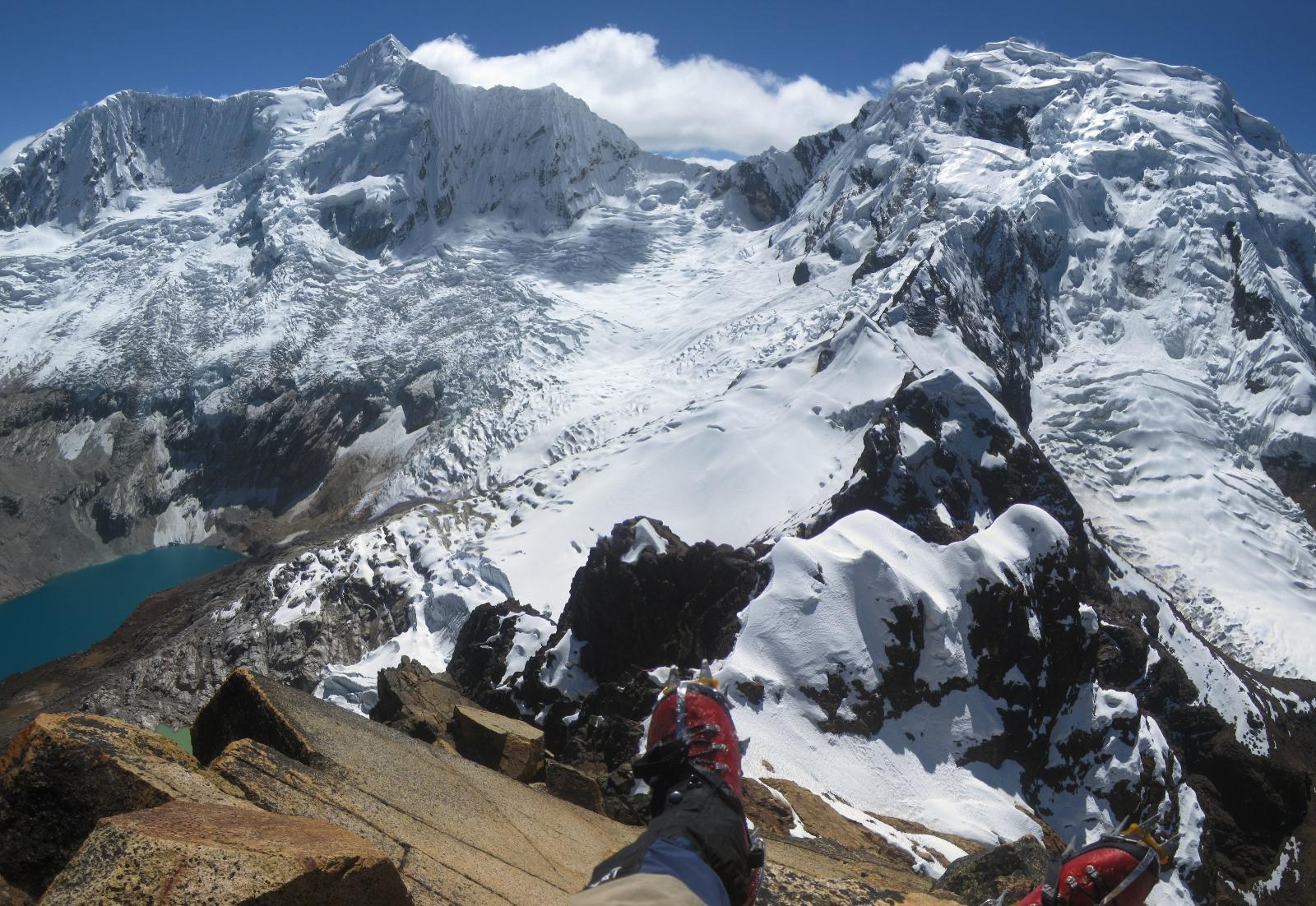 Glacial Lake Outburst Flood (GLOF)Palcacocha Lake, Peru.
My presentation descriptionadd your description here
Denny Rivas
2012
Study Area. What is the problem?
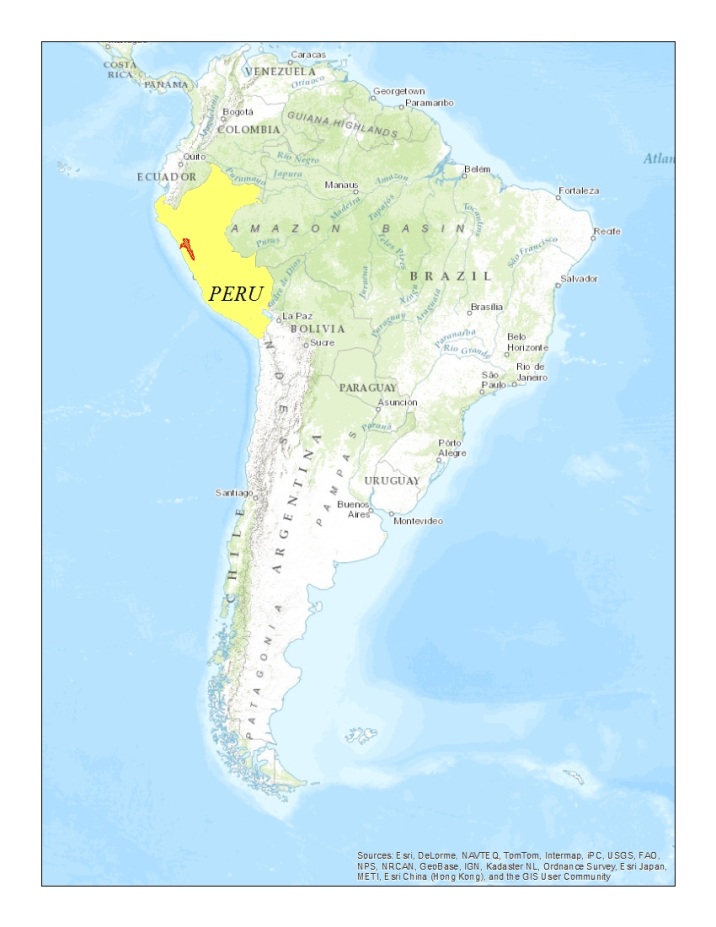 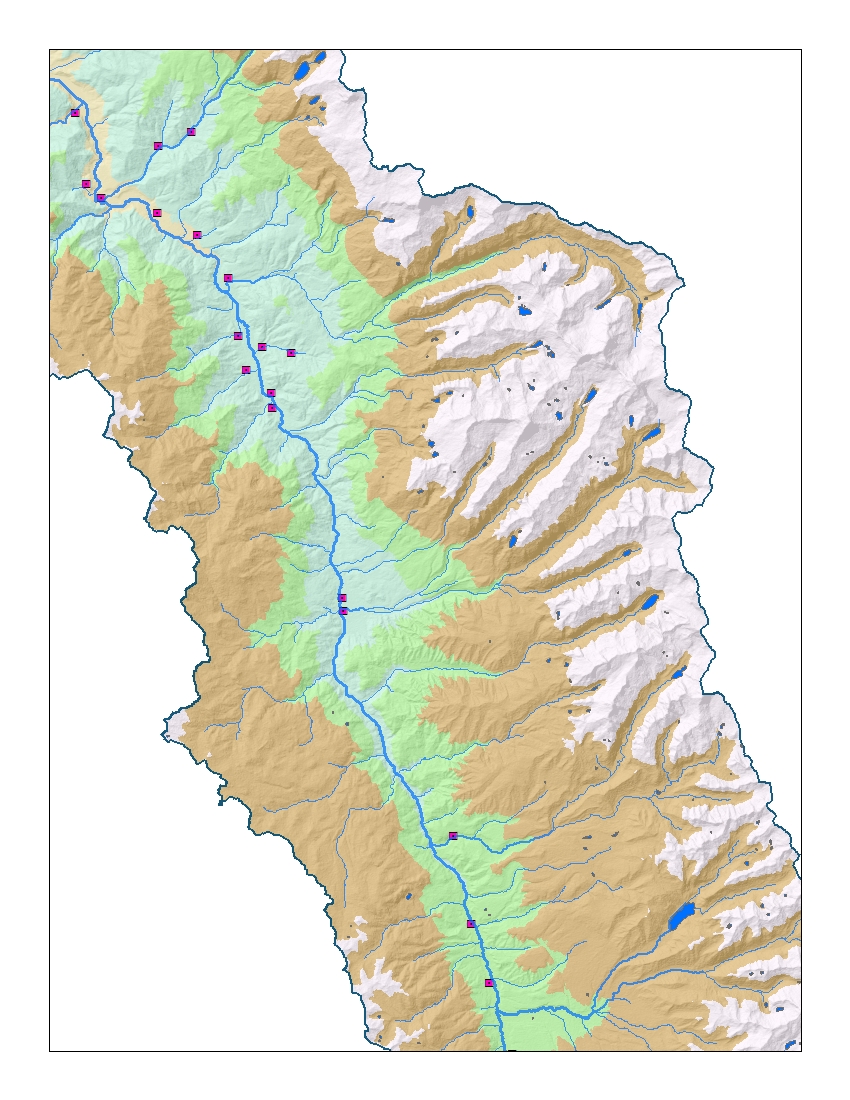 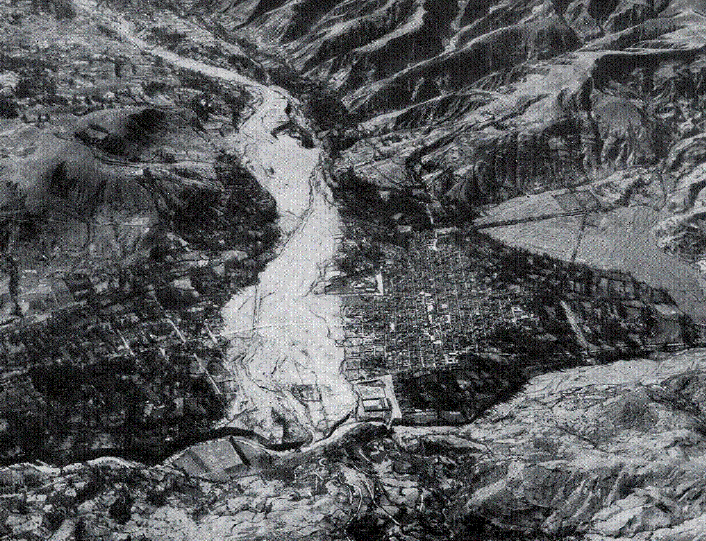 Palcaraju 
Glacier
Palcacocha Lake
(4567 masl)
Huaraz city covered by the 1941 flood
Huaraz City
Spatial – hydrodynamic model
SIMULATION TIME
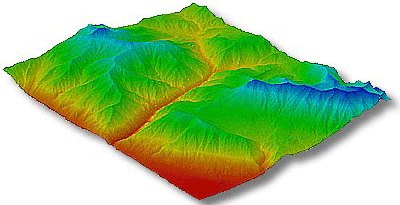 LAKE BATHYMETRY
LIDAR
DTM
(5m)
ASTER
DEM
(30m)
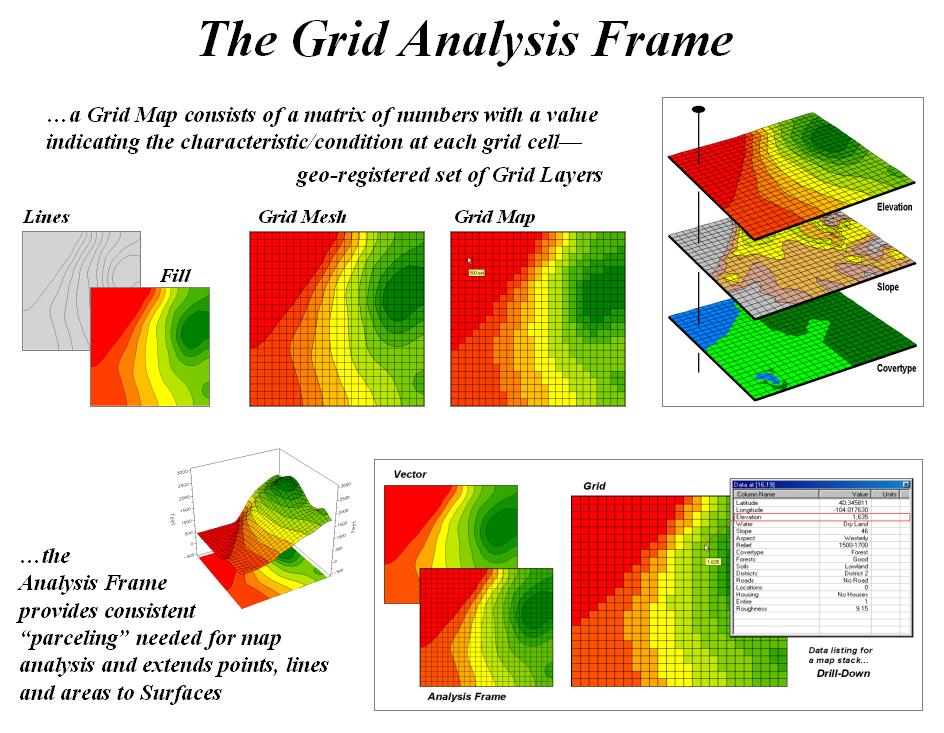 +
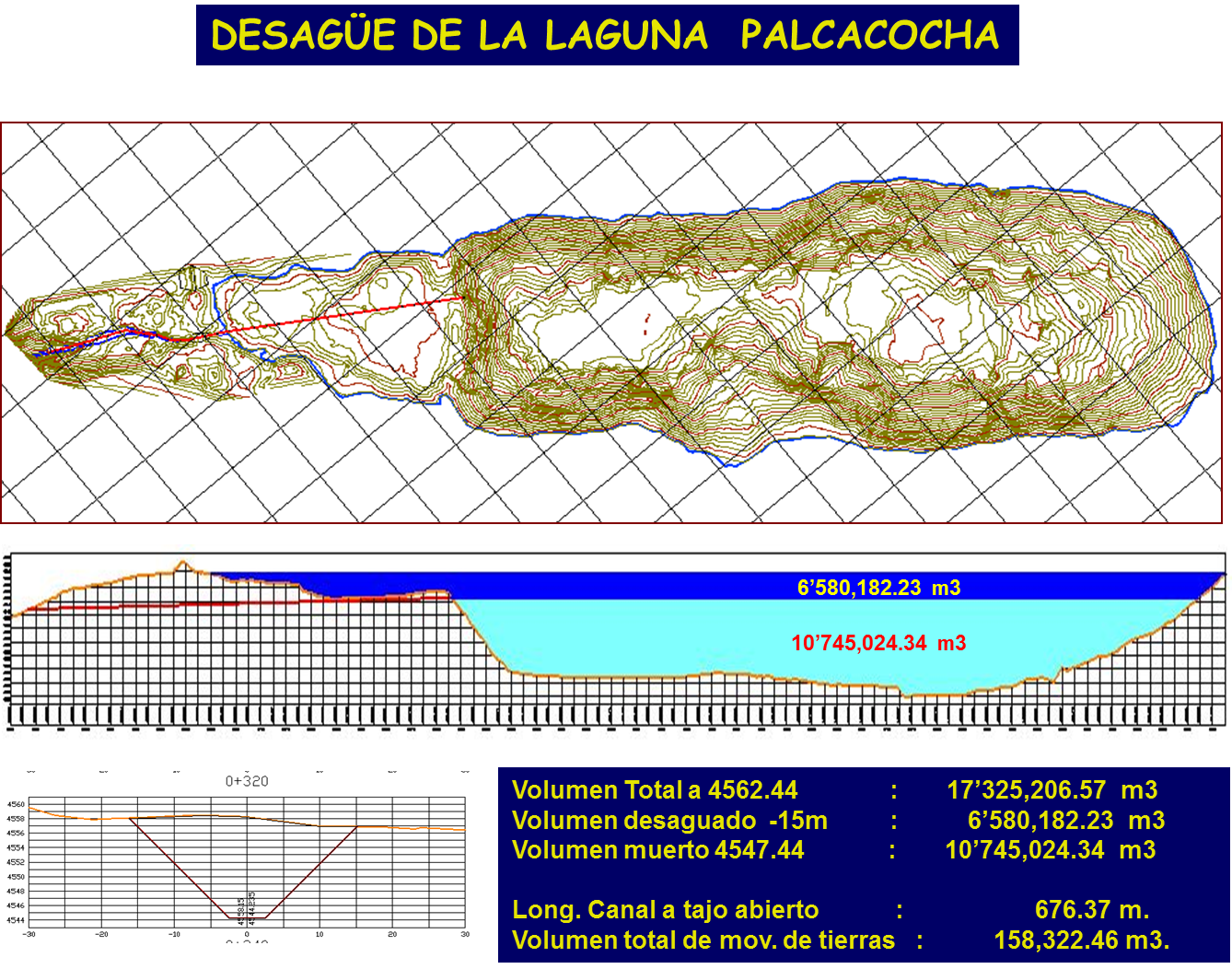 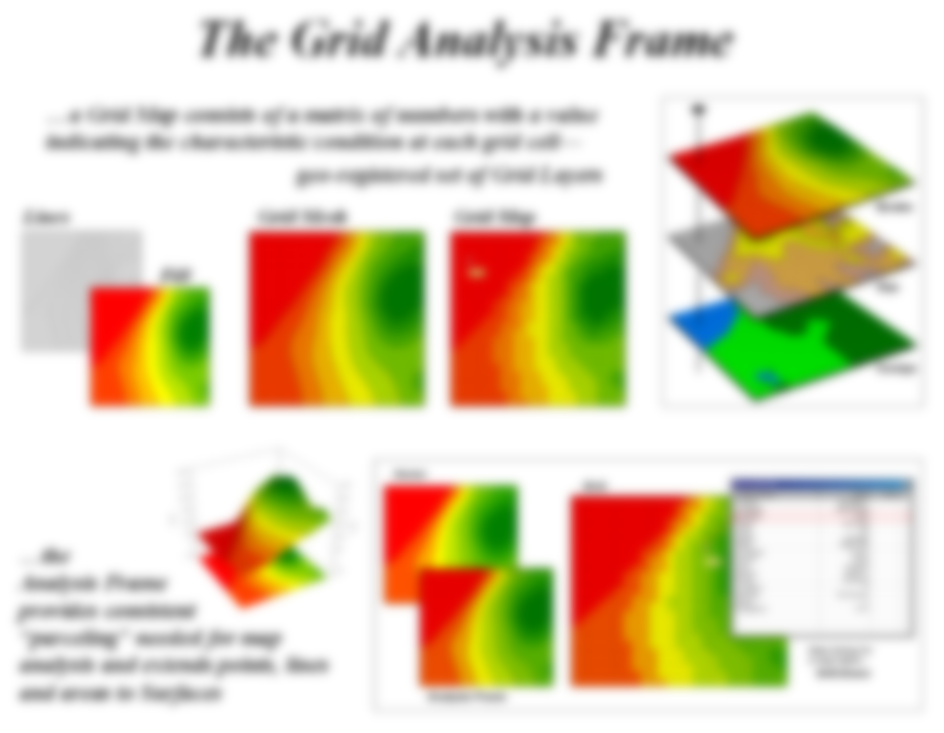 t (h)
Terrain
t = 4hr
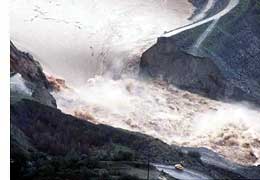 BREACH FORMATION HYPOTHESIS
MSE = 135.32m2

Average deviation = ±11.6m
CALCULATIONS TIME STEP
e
MORAINE:
    -  ROCK
    -  SOIL
    -  ICE DEPOSITS
30m
Δt = 1s
1
t = 30min
1
Dam break model
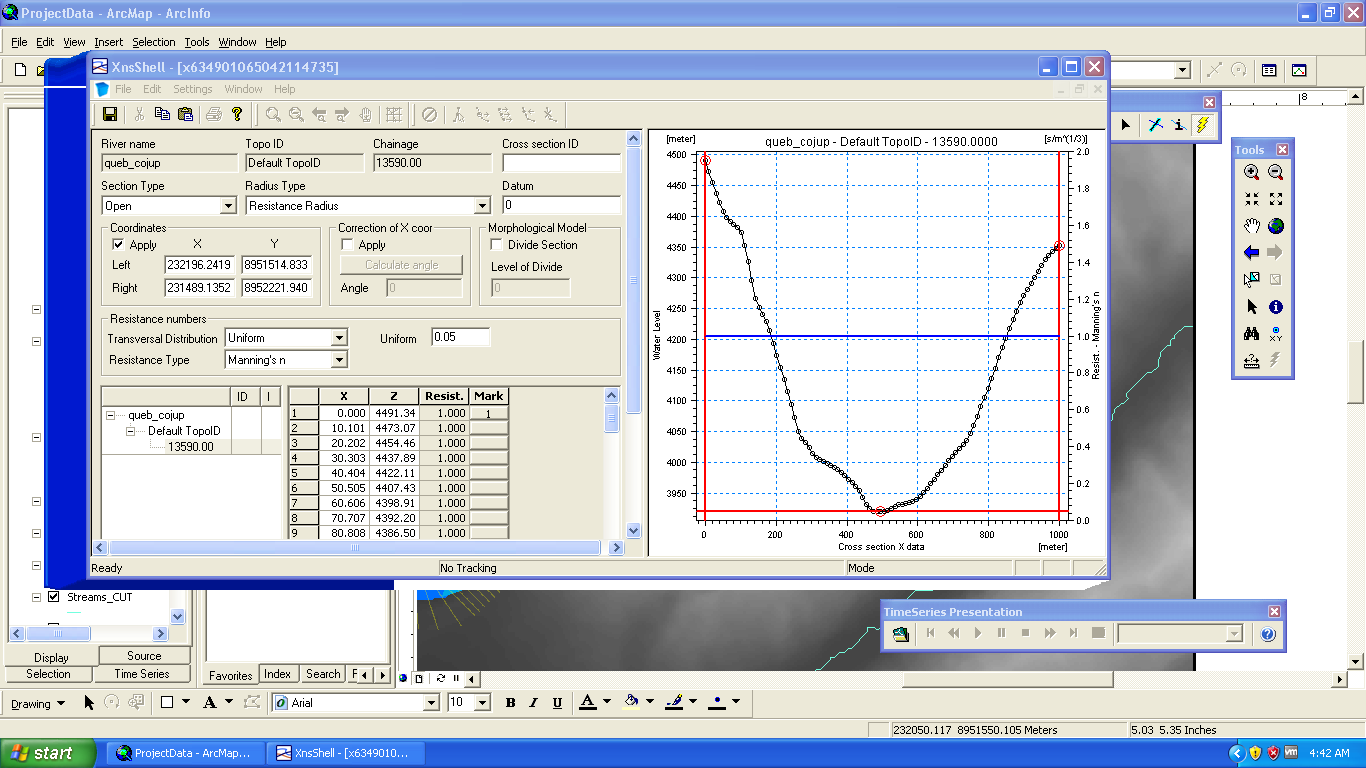 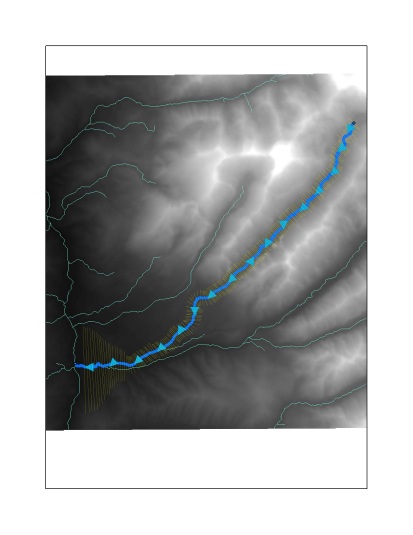 50m
MANNING’S COEFFICIENT
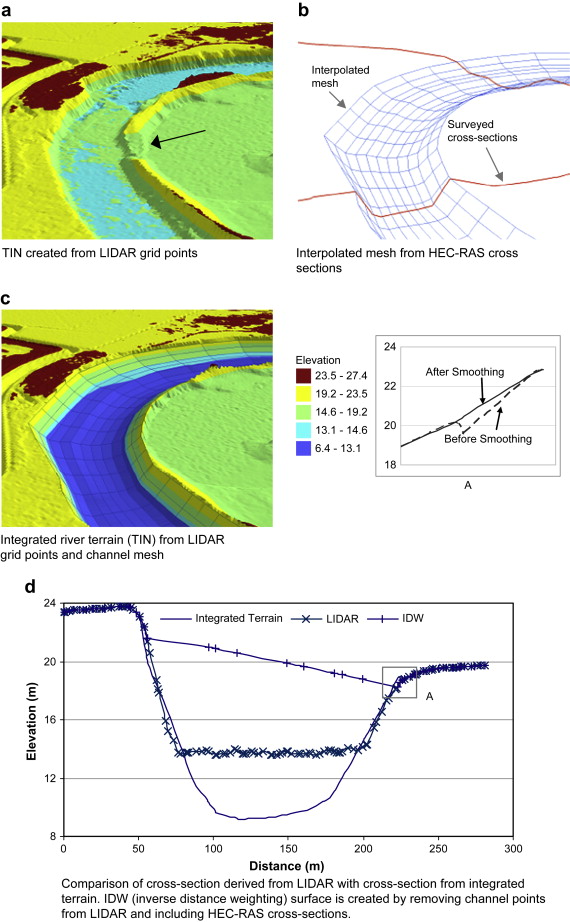 Q (m3/s)
14,445 m3/s
Extraction
MIKE 11 - GIS
n = 0.05
CHOW (1959)
STEEP TERRAIN
Hydrodinamic parameters
t (h)
Results
Dinamic map (flow depth)
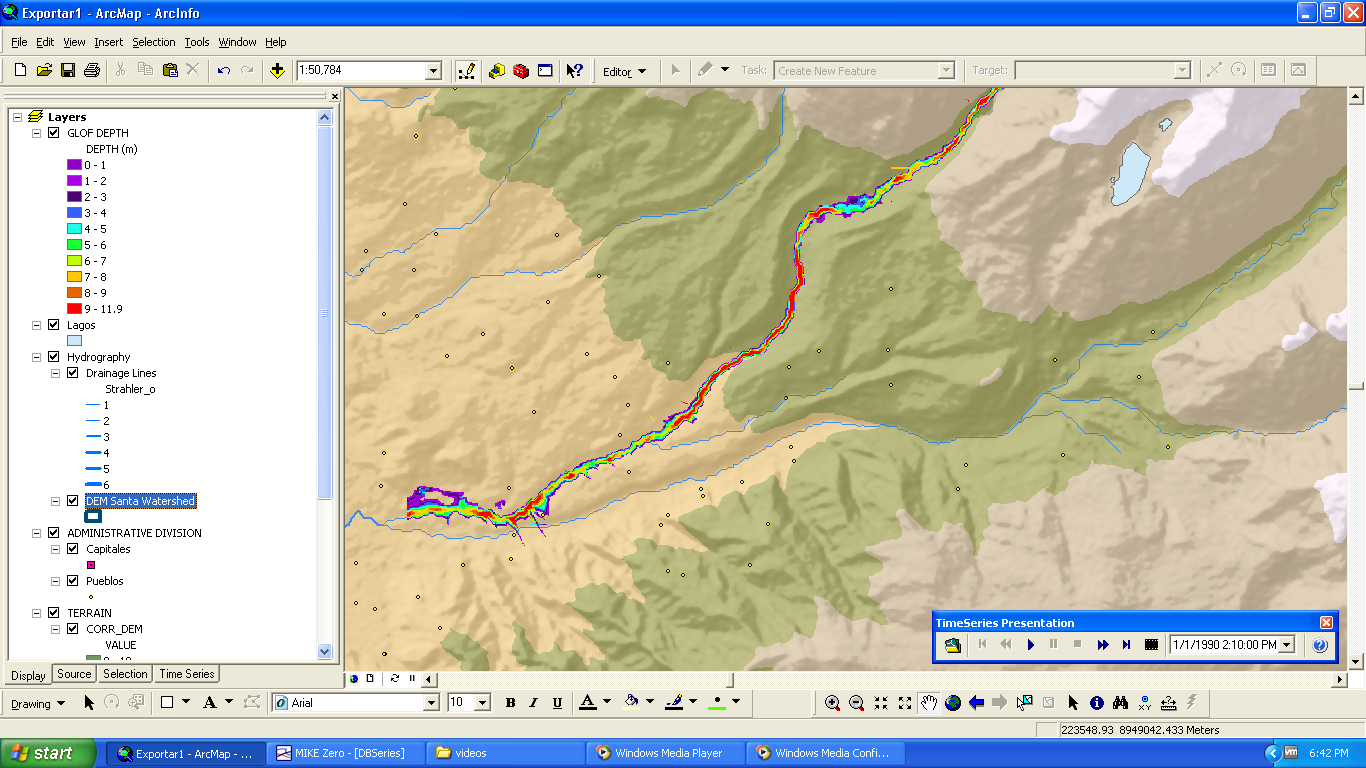 Capulipamba and 
Unchos
Cantu and 
Cantun
Huaraz urban area
ACKNOWLEDGEMENTS
McKinney research group
Amanda Cuellar
Marcelo Somos

Dr. David Maidment
Gonzalo Espinoza

All of you